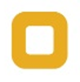 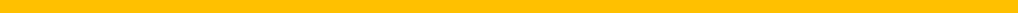 SMALL ENTERPRISE DEVELOPMENT AGENCY
DATE:	17 May 2024
		    
EVENT: SMME Conference and Expo			
NAME OF PRESENTER	: Denise van den Berg
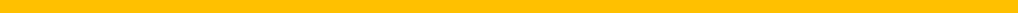 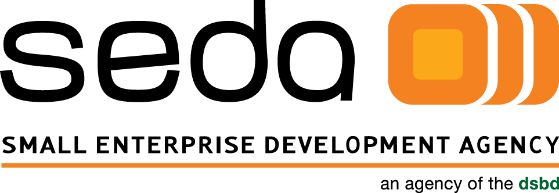 1
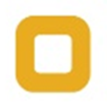 CONTENT
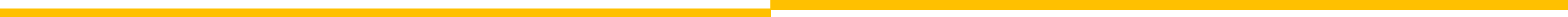 Vision and mission

Enterprise Support Network

Target market

Products and services

How do we give support?
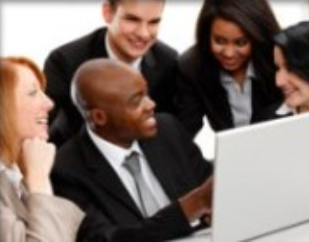 PRESENTATION OVERVIEW       2
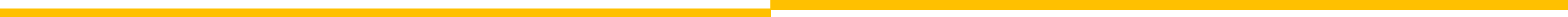 2
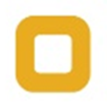 VISION AND MISSION
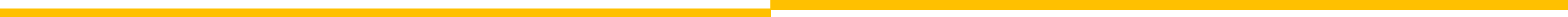 OUR VISON
To be the centre of excellence for small enterprise development in South Africa.   
 
OUR MISSION
To develop, support and promote small enterprises to ensure their growth and sustainability in coordination with other role players. 

OUR GOALS
To ensure that the small enterprise sector grows and increase its contribution to sustainable and equitable social and economic development, employment and wealth creation.
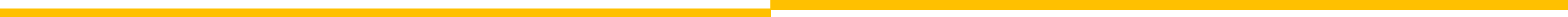 3
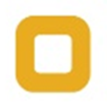 ENTERPRISE SUPPORT NETWORK
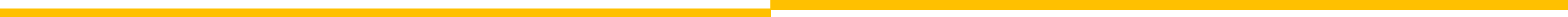 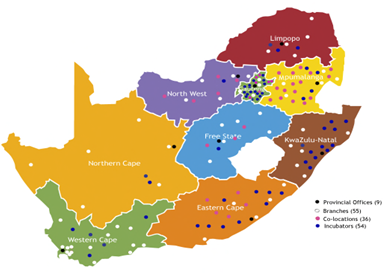 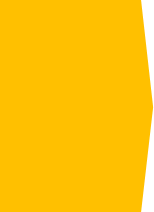 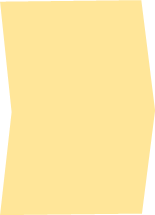 Business 
Start

Market Plan
Counselling
Finance
Support
Business 
Build

Capacitate
Mentor
Procure
Franchising
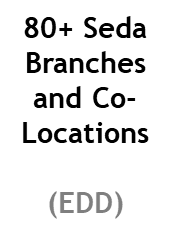 Business 
Talk

Assess
Advise
Train
Register
Business 
Grow

Growth Support
Export Readiness
Manuf. Support
Supplier Dev.
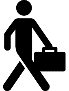 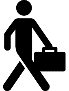 Incubation for Start-Ups

Assessment, Selection
Training, Systems, Tools 
Offices, Workshops 
Shared Business Processes
Market & Finance Plans
Mentoring, Tracking
57+ Seda Technology and TVET Incubators
(STP)
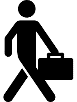 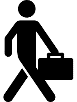 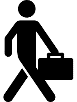 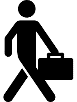 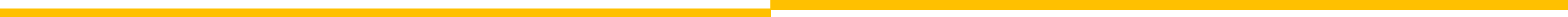 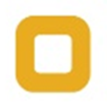 WESTERN CAPE OFFICES
National Office – Pretoria
9 Provincial Offices
Operational Branches
Western Cape
Cape Winelands District 
Cape Winelands Branch
Worcester Branch
Overberg District
Hermanus Branch
Swellendam Branch
West Coast District
Vredenberg Branch
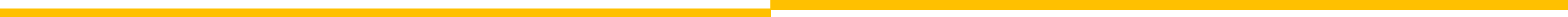 Cape Town Metro pole
Cape Town Branch (Bellville)
Cape Town CBD Branch
Atlantis Branch
Khayelitsha Branch

Eden District	
Eden Branch
Knysna Branch 
Mosselbay Branch
Oudshoorn Branch
Central Karoo District
Beaufort West
PRESENTATION OVERVIEW       2
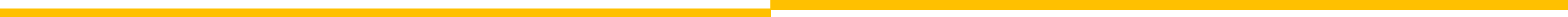 5
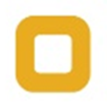 TARGET MARKET
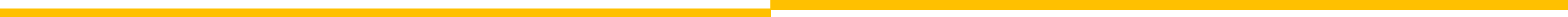 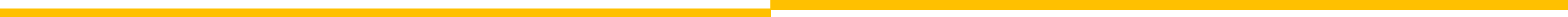 6
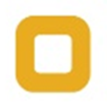 SEDA OFFERINGS
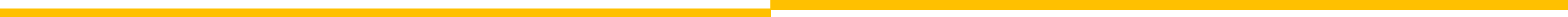 Seda Business Talk
Business Advice and Information
Small Business Training
Business Registration
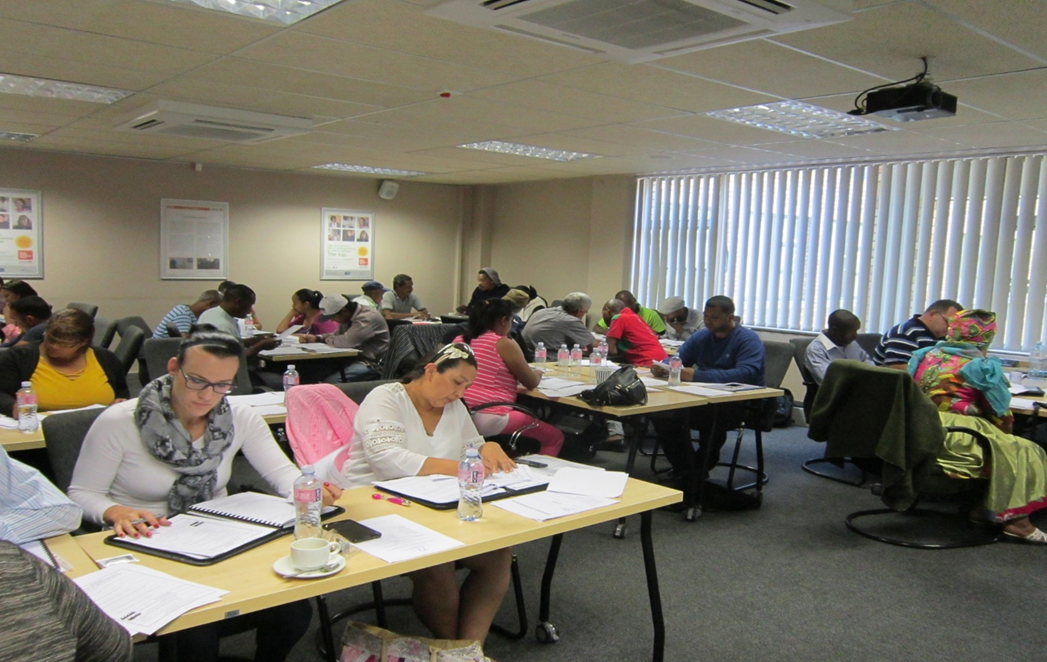 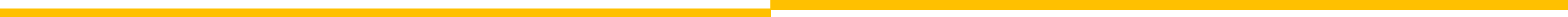 7
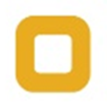 SEDA OFFERINGS
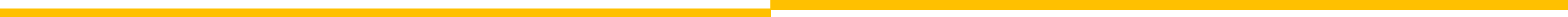 Seda Business Start
Business Planning
Business Counselling
Facilitation of Access to Finance
Business Support
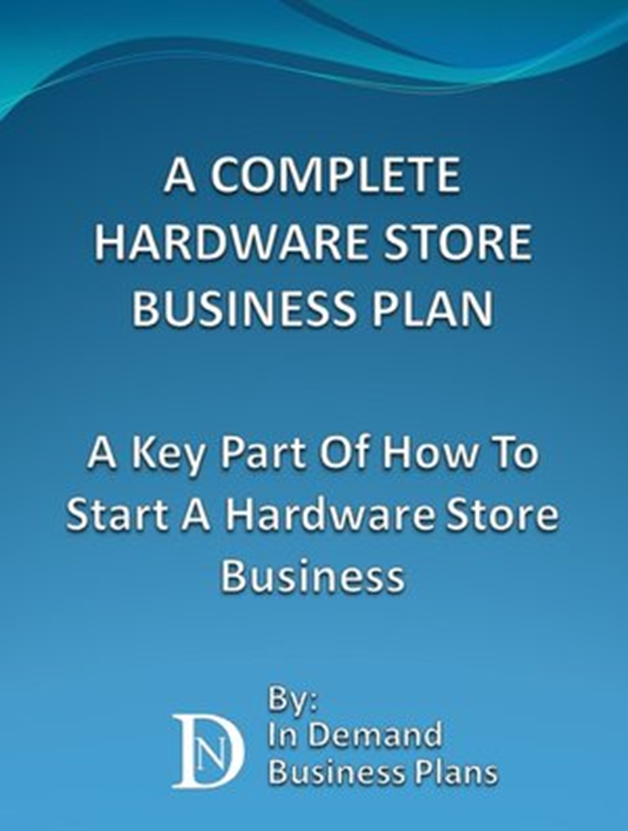 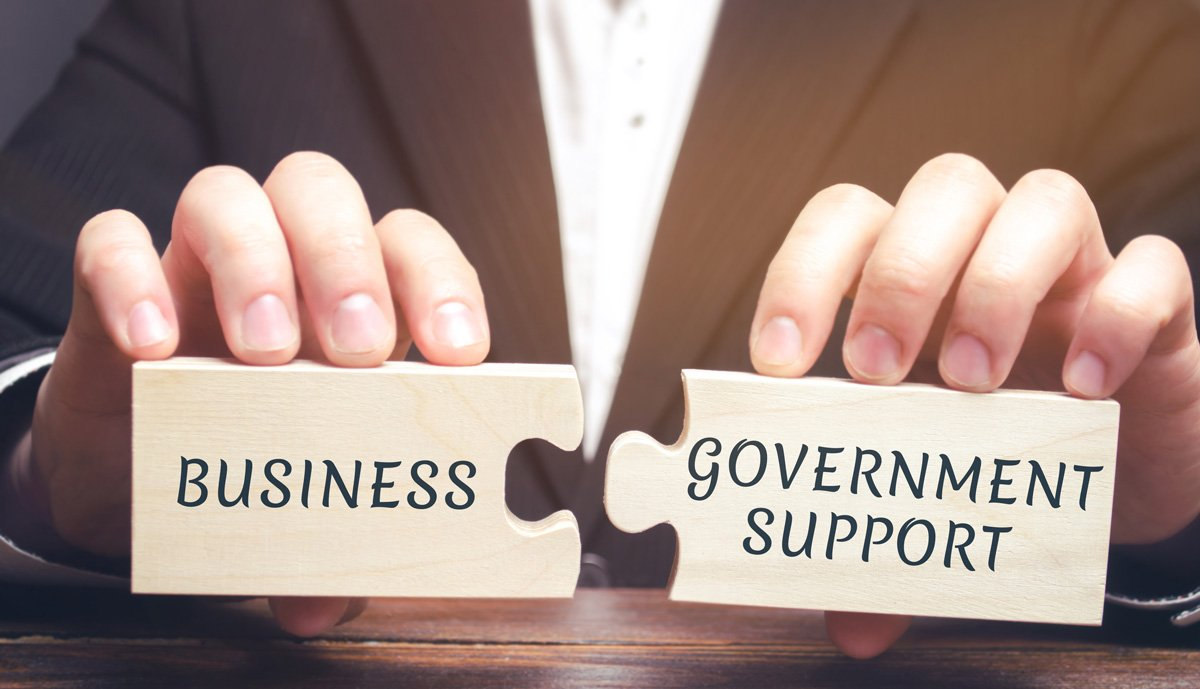 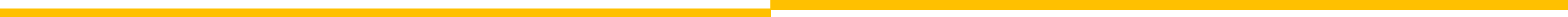 8
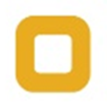 SEDA OFFERINGS
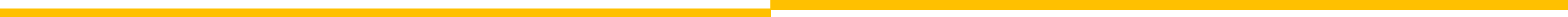 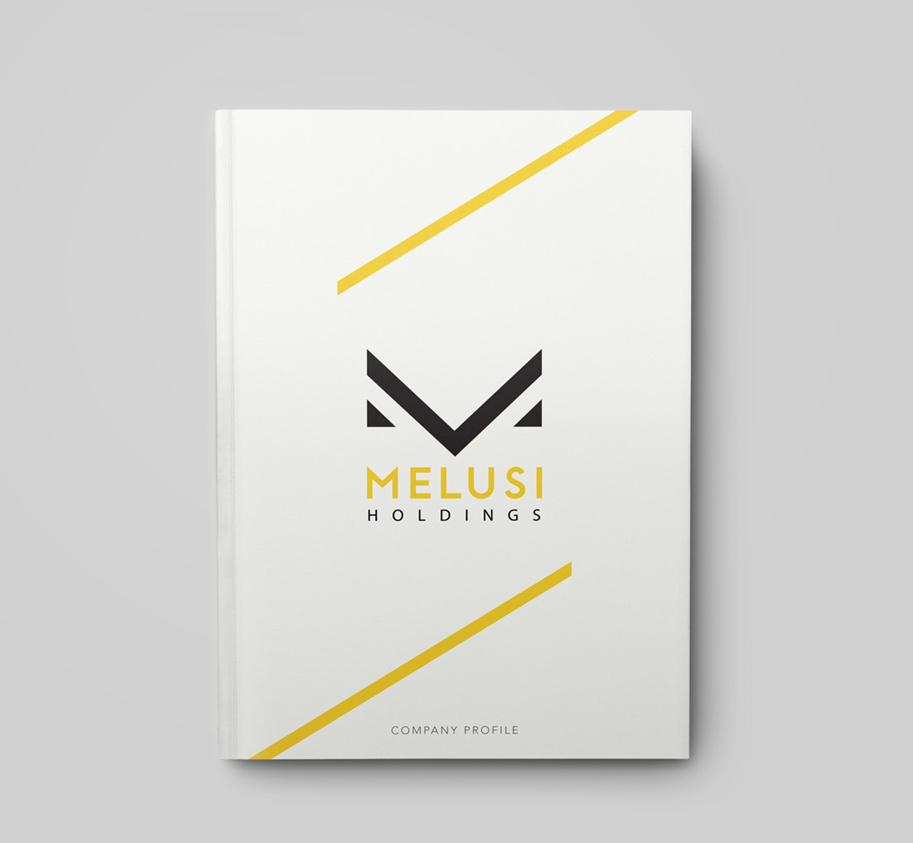 Seda Business Build
Capacity Building Systems
Mentorship
Tender Advice/Procurement
Export Readiness
Franchising
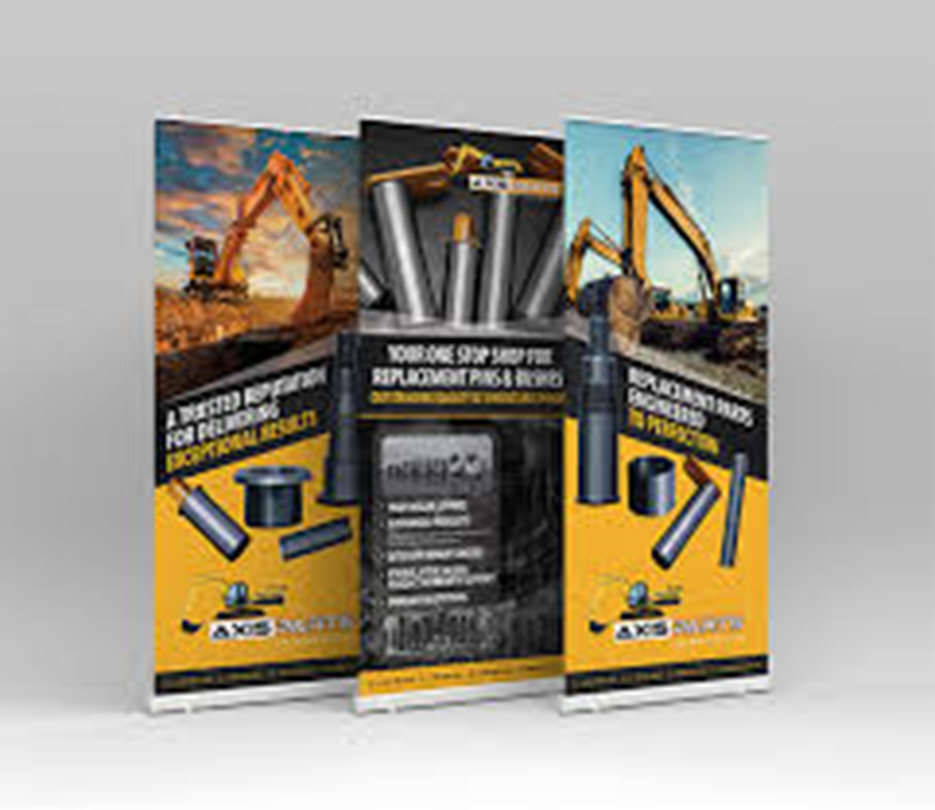 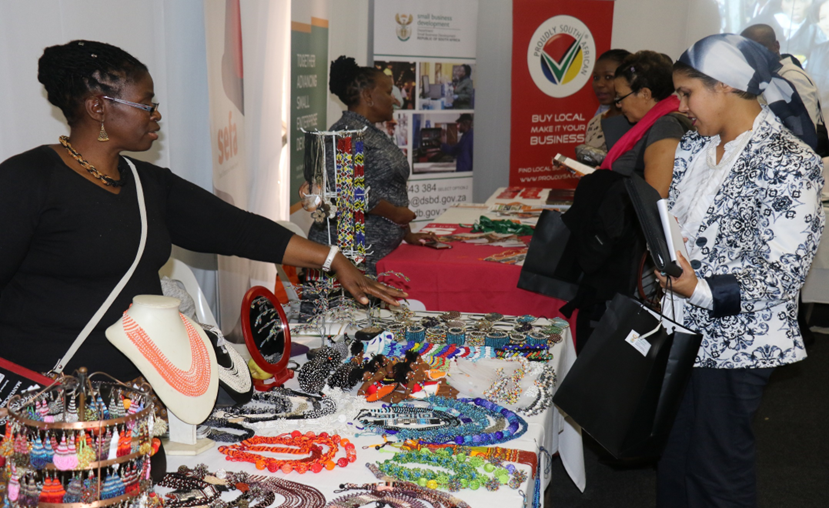 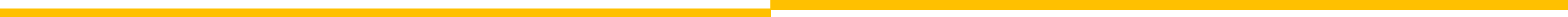 9
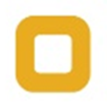 SEDA OFFERINGS
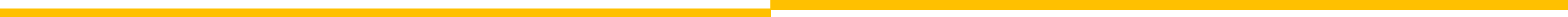 Seda Business Grow
Business System Support
Cooperative Support
Growth Strategies
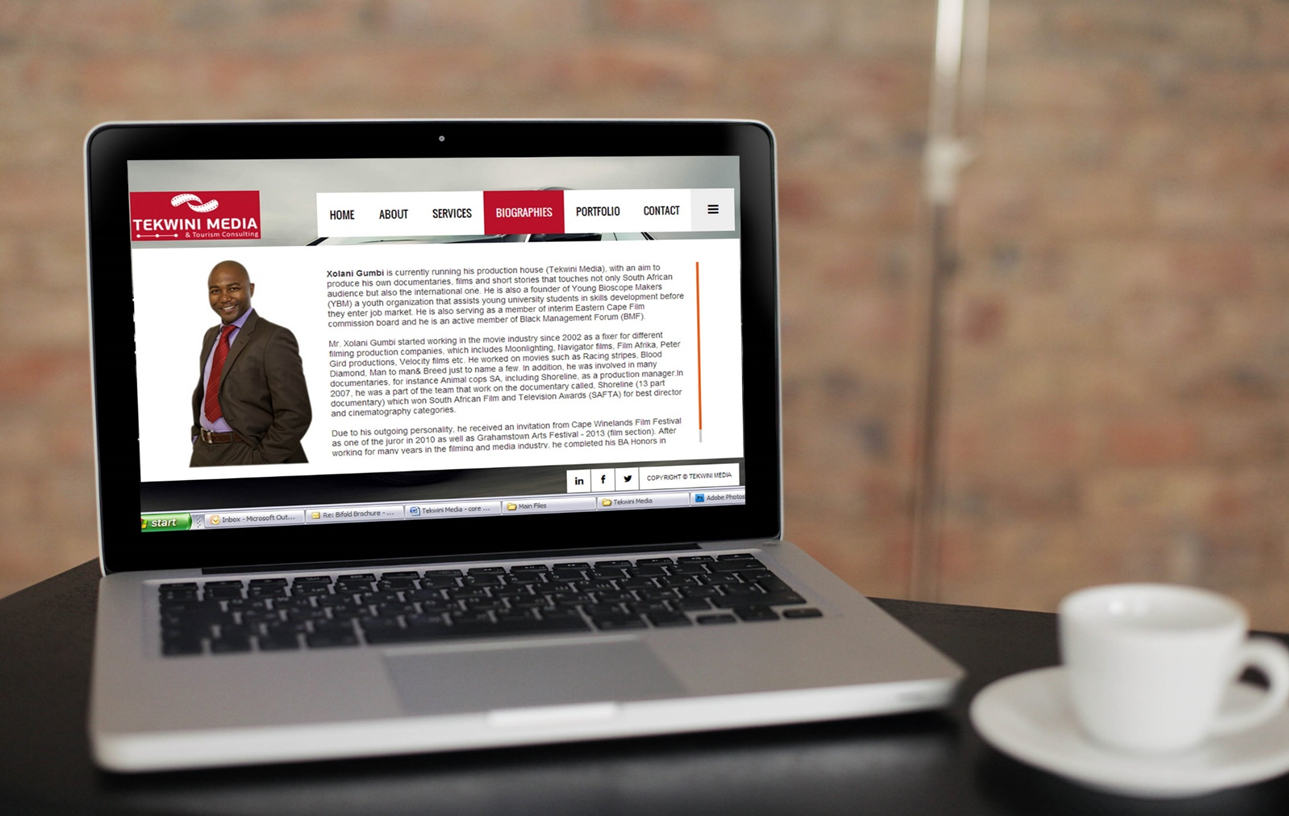 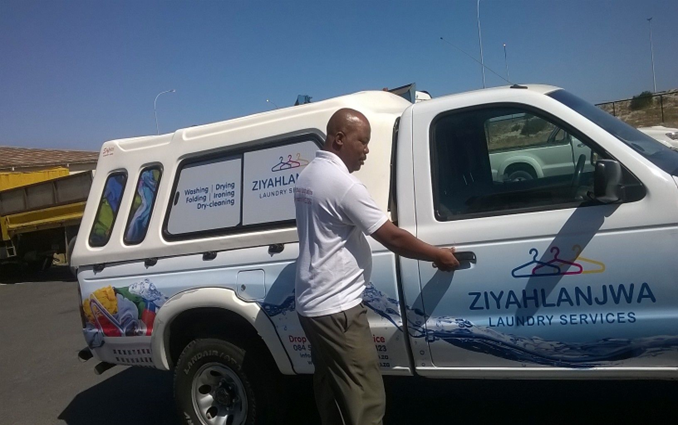 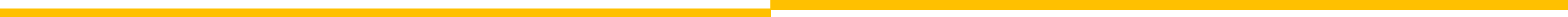 10
SEDA PRODUCTS AND SERVICES
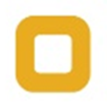 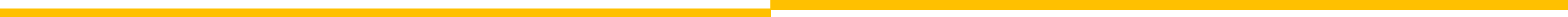 SEDA PRODUCTS AND SERVICES
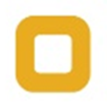 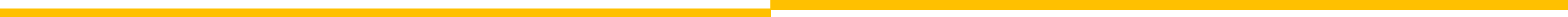 Seda CLIENTS
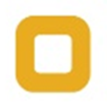 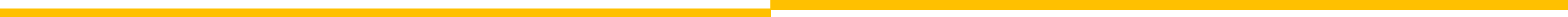 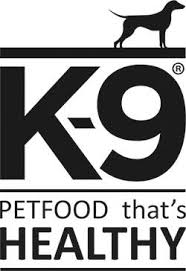 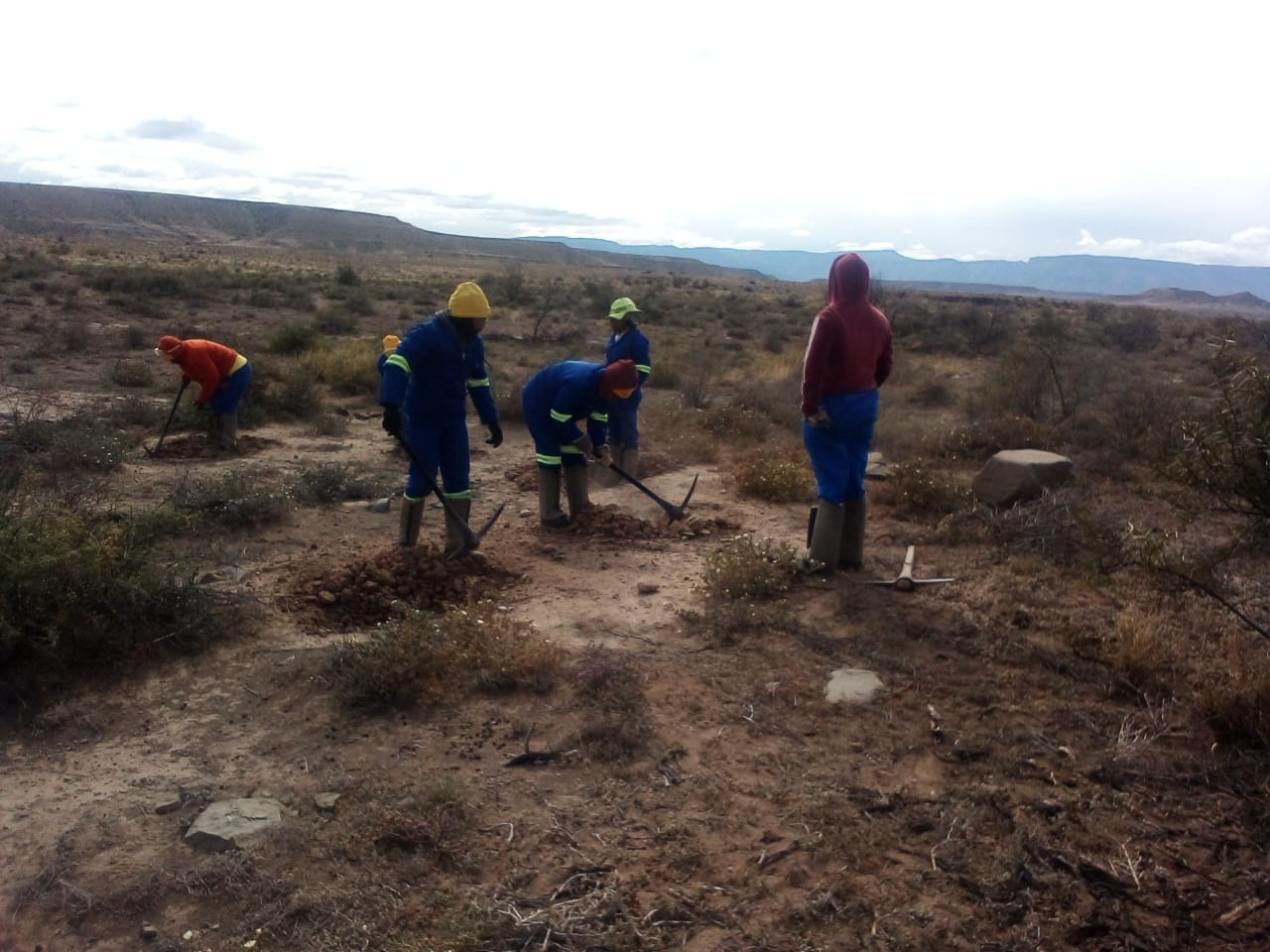 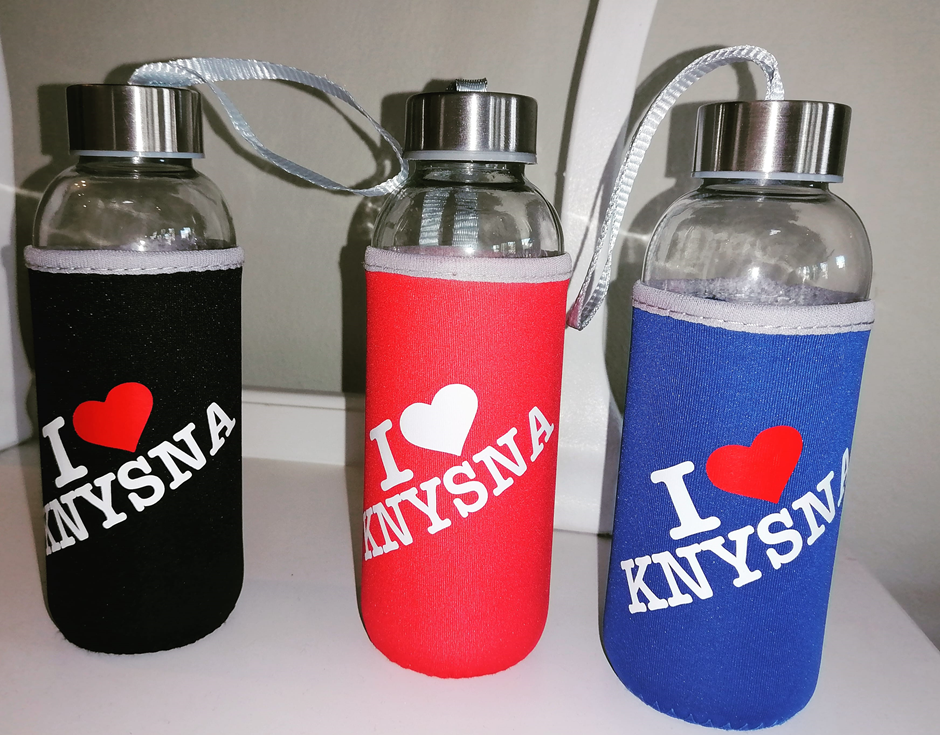 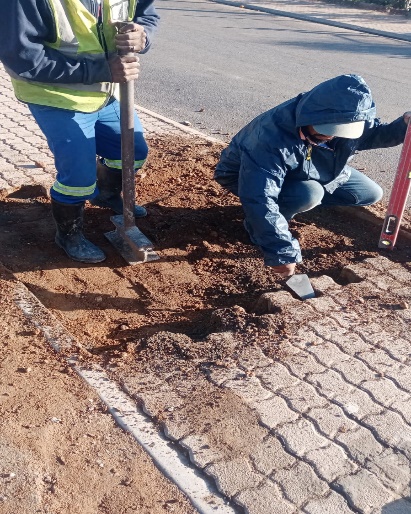 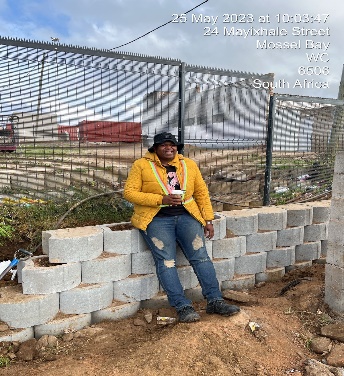 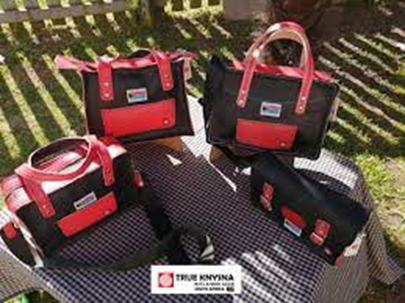 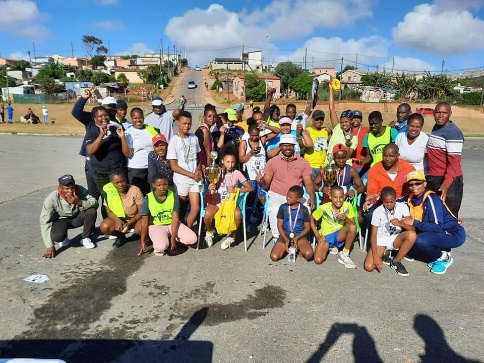 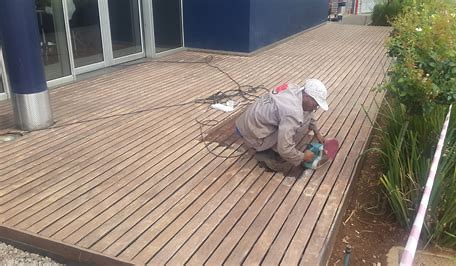 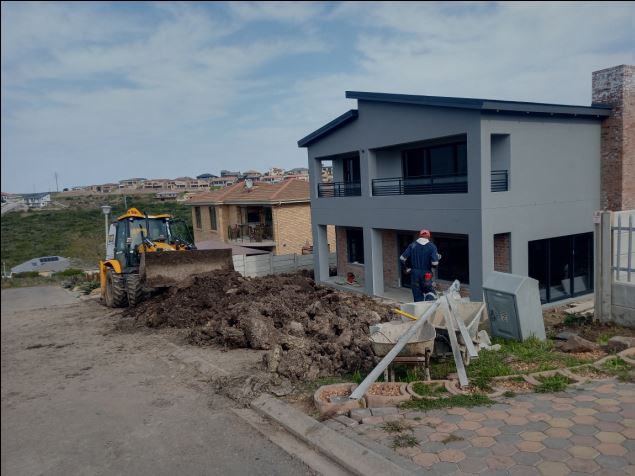 PRESENTATION OVERVIEW       2
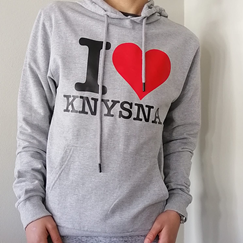 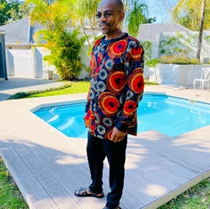 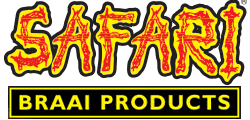 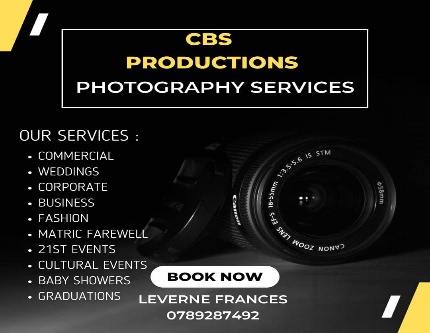 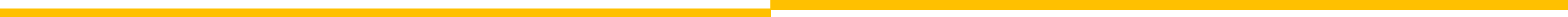 13
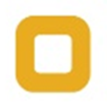 HOW DO WE GIVE SUPPORT?
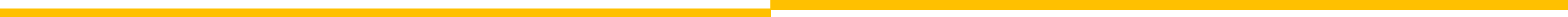 Filter Process:
Referral from Stakeholder
Invite to Information Session
Assign to Seda Business Advisor 
Register as a client on Seda online platform: https://seda.kasune.io/
Diagnostic Assessment and recommendations/action plan
Client, Business Advisor and Branch Manager signs the assessment
Intervention – initiated
Use service providers registered on our database
Our subsidy is up to 90%
Turnaround time depends – client, Business Advisor, Branch Manager and Service Provider
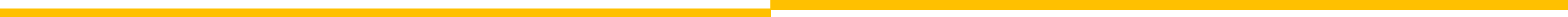 14
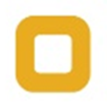 CURRENT OPPORTUNITIES
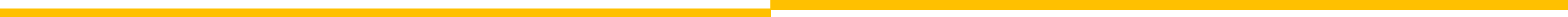 Bizportal – www. bizportal.gov.za 
CIPC (Companies Intellectual Property Commission – www.cipc.co.za 
SARS (South African Revenue Service) – www.sars.co.za  
National Treasury - https://secure.csd.gov.za  
(NYDA) National Youth Development Agency – www.nyda.org.za  
Department of Labour – UIF & COIDA – www.labour.gov.za
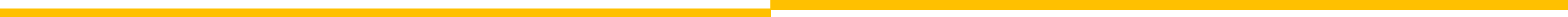 15
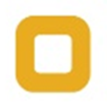 CURRENT REFERRAL OPPORTUNITIES CONT
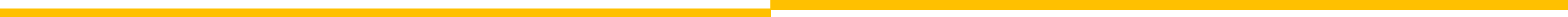 Wesgro – www.wesgro.co.za   

e-centres – www.westerncape.gov.za/capeaccess/e-centres 

Jump for Entrepreneurs – www.bizjump.co.za  

Labour Advice Web Tool for Small Business – www.smelaboursupport.org.za 

Department of Economic Development & Tourism (DEDAT) Government Tenders  www.gov.za 

Cape Nature - www.capenature.co.za
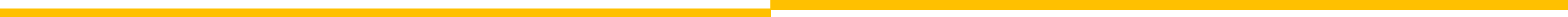 16
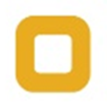 FUNDING OPPORTUNITIES CONT
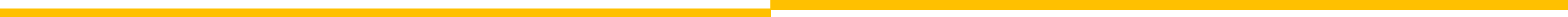 Finfind – www.finfind.co.za 
Sefa (Small Enterprise Funding Agency) – www.sefa.org.za 
DTI Funding – www.thedtic.gov.za
National Empowerment Fund (NEFCORP) – www.nefcorp.cp.za 
Industrial Development Corporation (IDC) – www.idc.co.za 
Commercial Banks Business Loans (ABSA, Nedbank, Standard Bank, FNB) 
Isivande Women’s Fund (IWF) - www.fundingconnection.co.za 
Business Partners - www.businesspartners.co.za 
LulaLend - www.lulalend.co.za 
Cape Agency for Sustainable Integrated Development in Rural Areas (Casidra) –www.casidra.co.za  
Various District Municipalities – Seed Funding
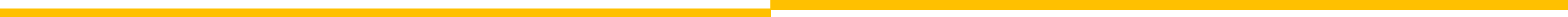 17
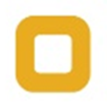 SEDA CONTACT DETAILS
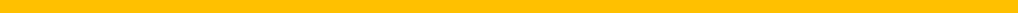 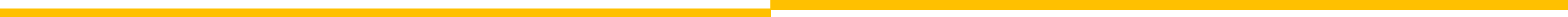 Eden:  044 803 4900
Quinton Coetzee – qcoetzee@seda.org.za
Denise van den Berg - Dvandenberg@seda.org.za
Beaufort West 	023 414 3368/2970
Knysna 		044 382 2861
Mossel Bay 	044 695 0418/0497
Oudtshoorn 	044 272 7783
George  	044 803 4900
THANK YOU
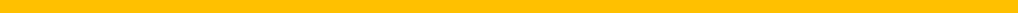 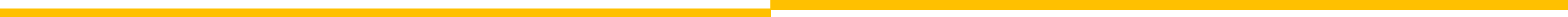 18